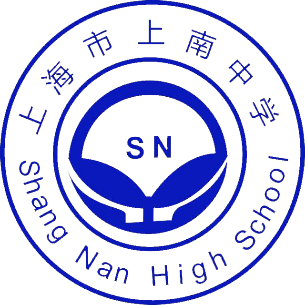 校学术委员会
工作会议
2019年9月26日
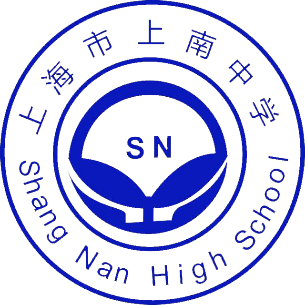 上南中学教学展示周
聚焦核心素养，推进深度学习
2019年10月29日
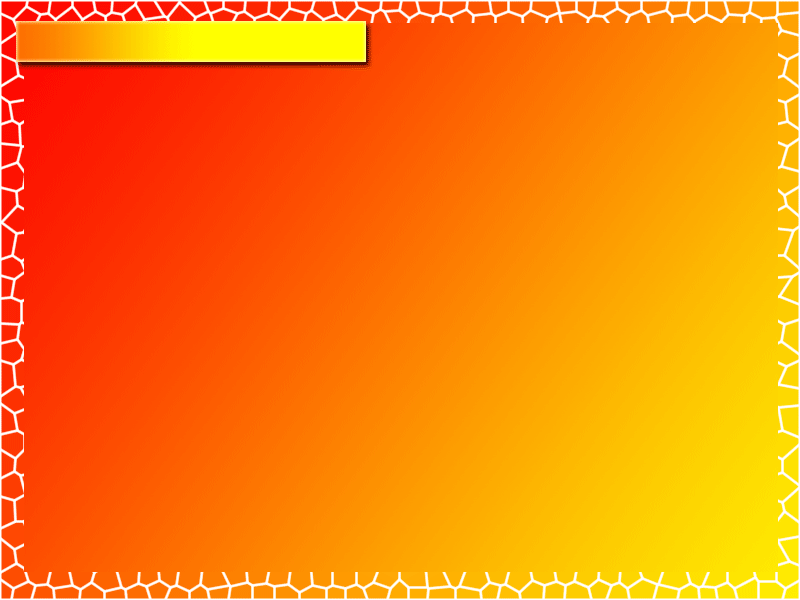 上海市上南中学
党员干部与2018届高三部分学生结对
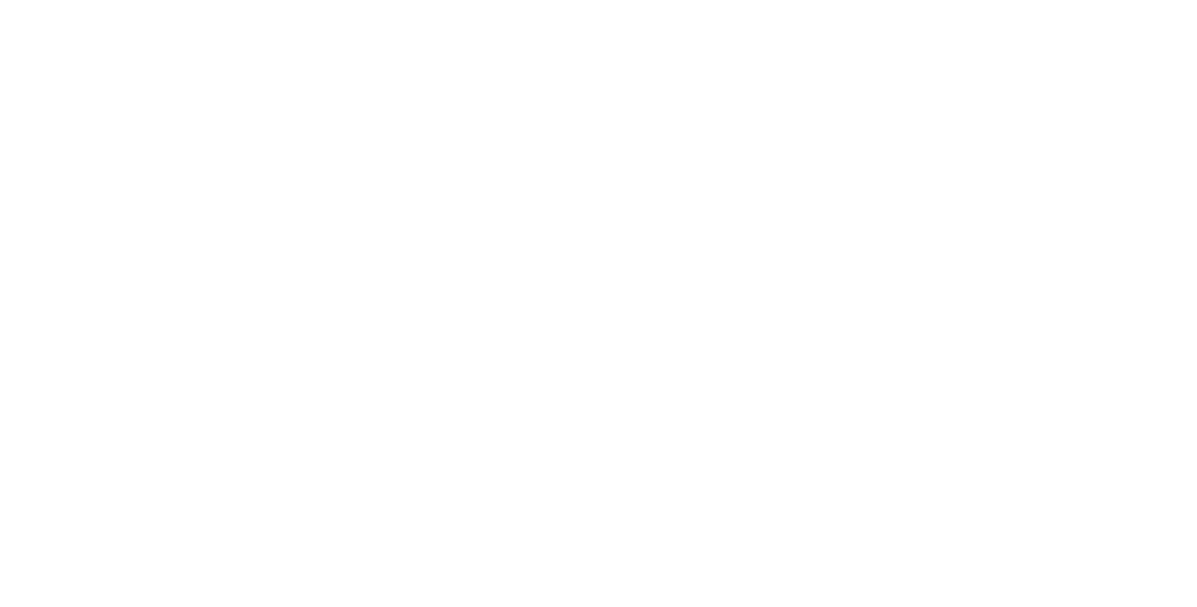 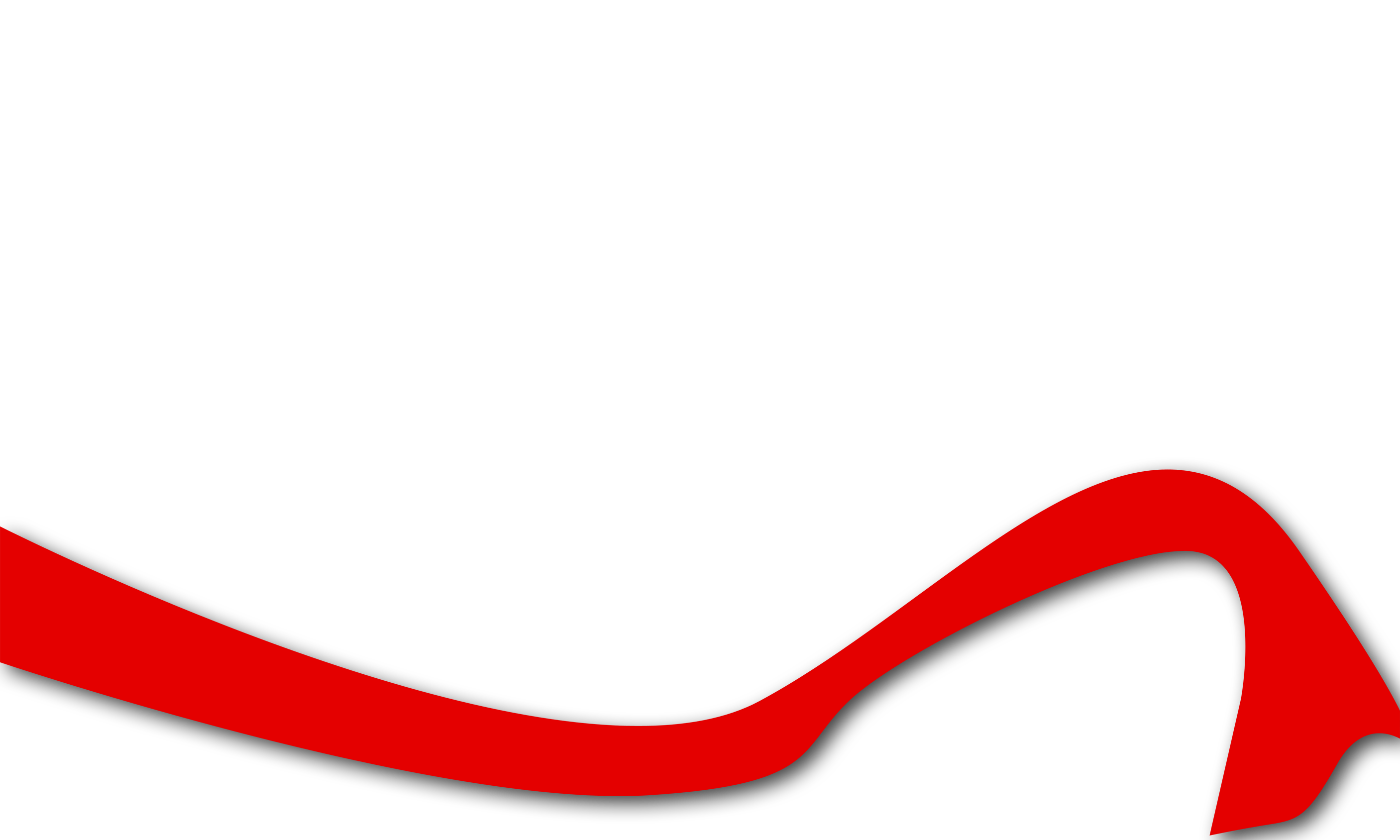 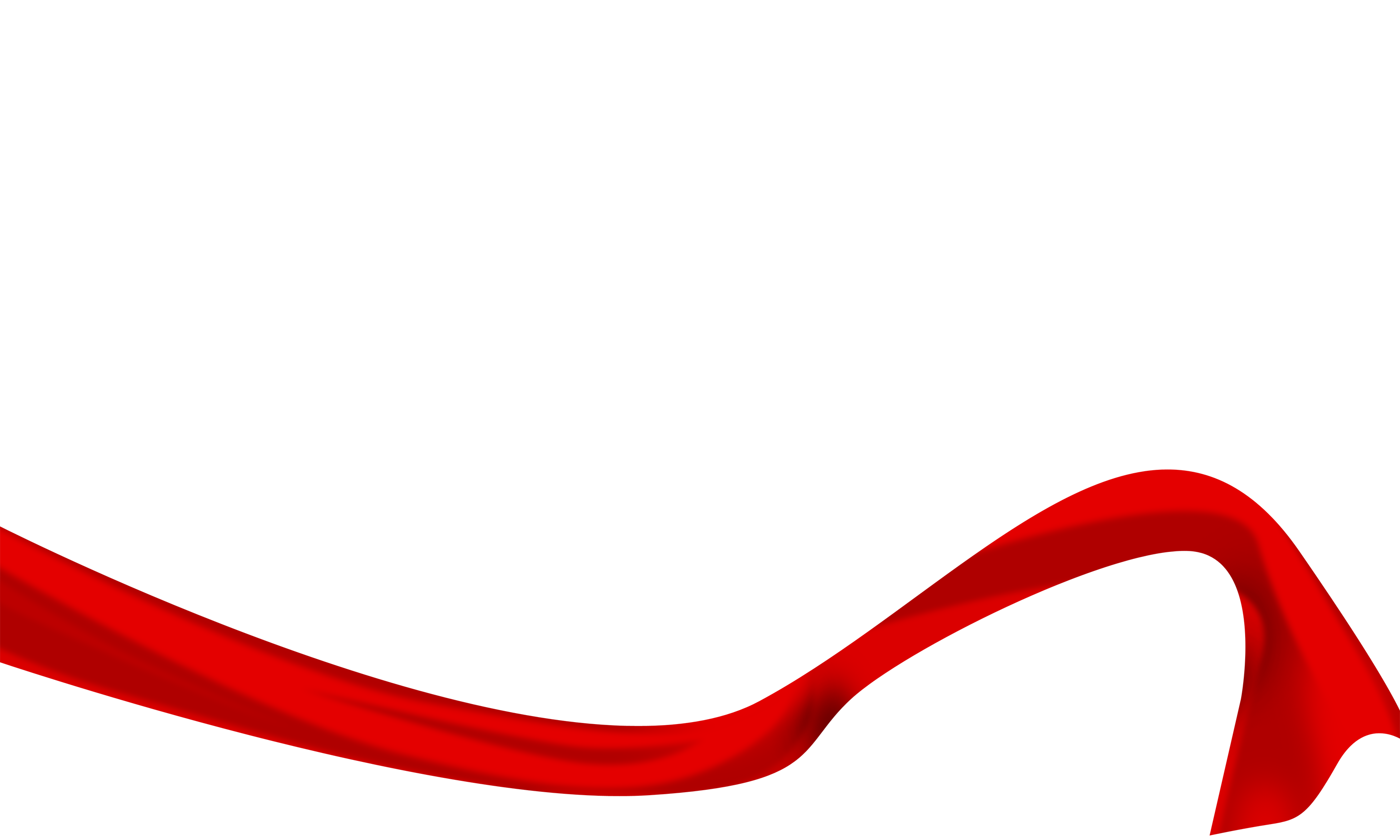 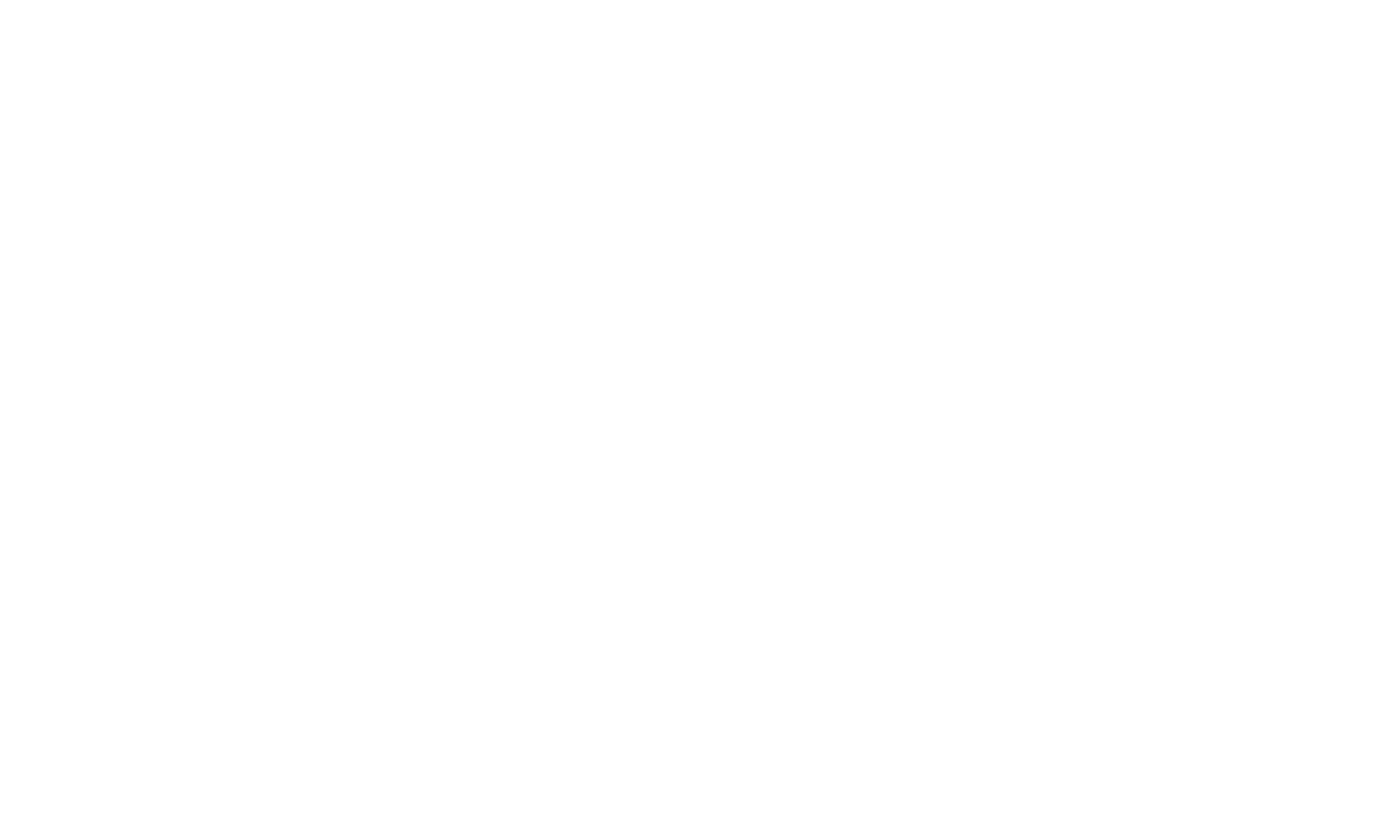 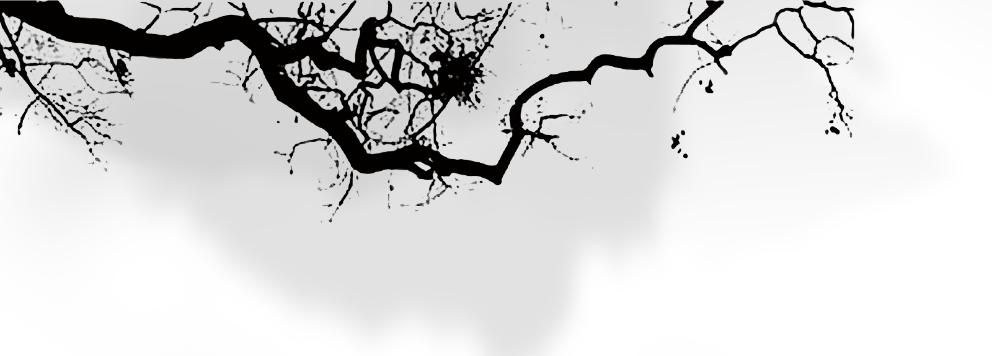 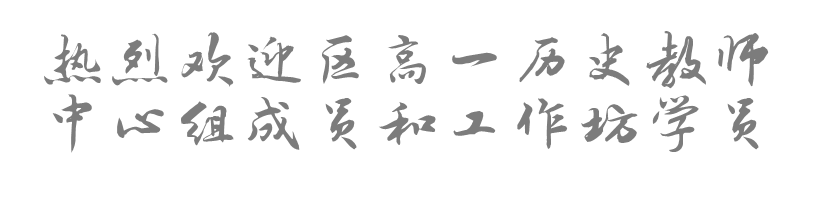 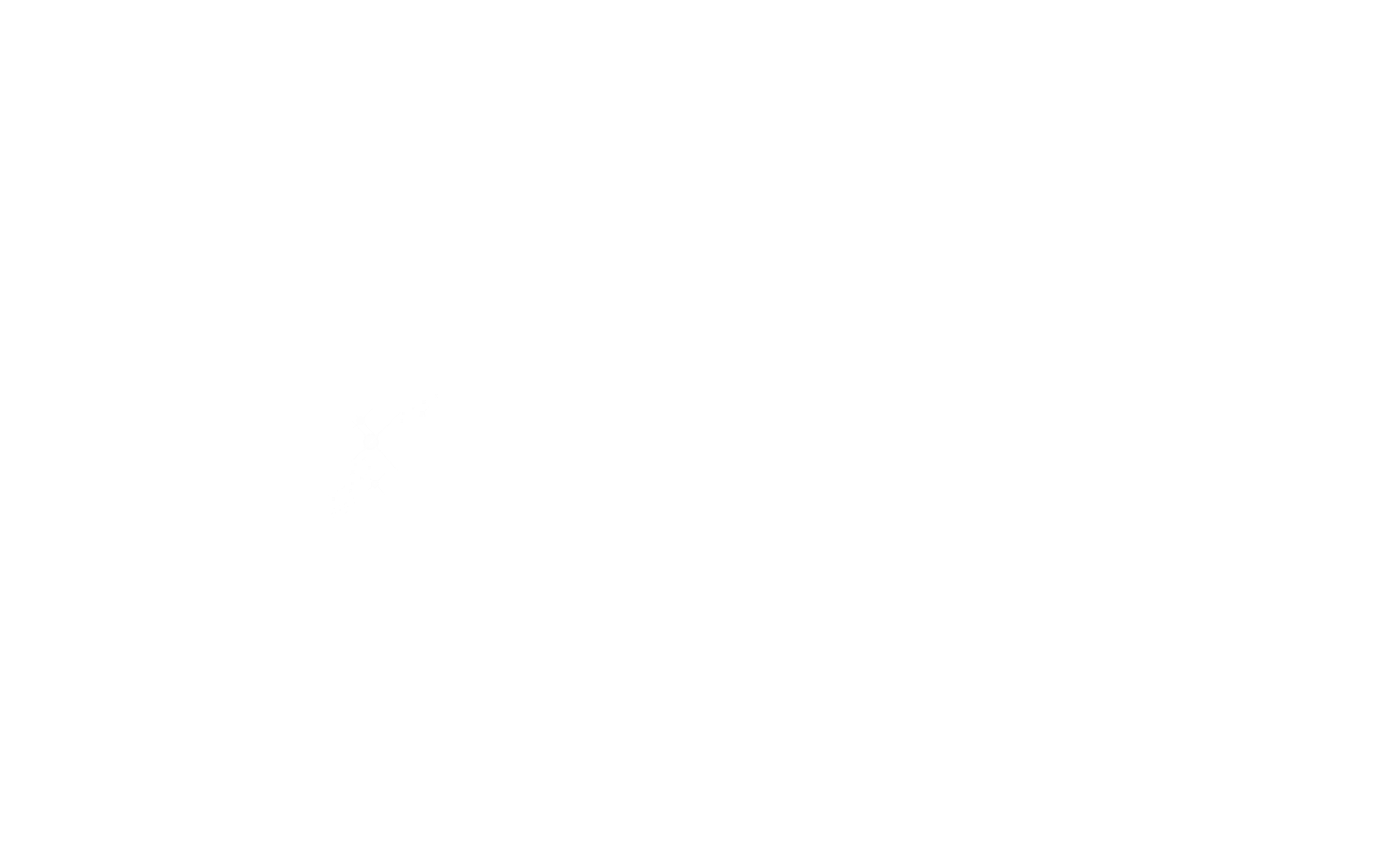 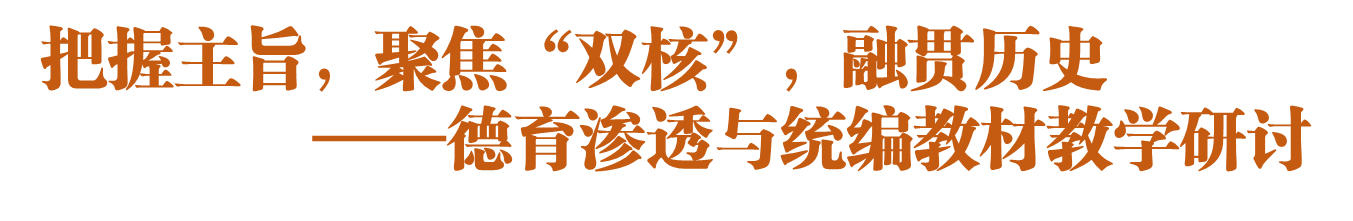 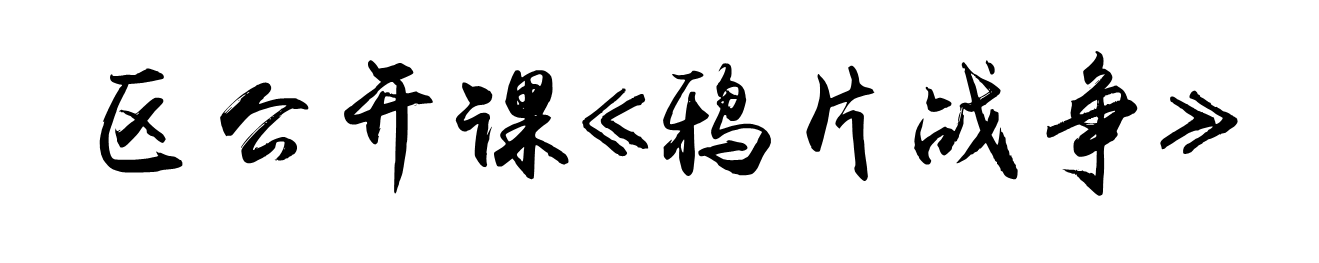 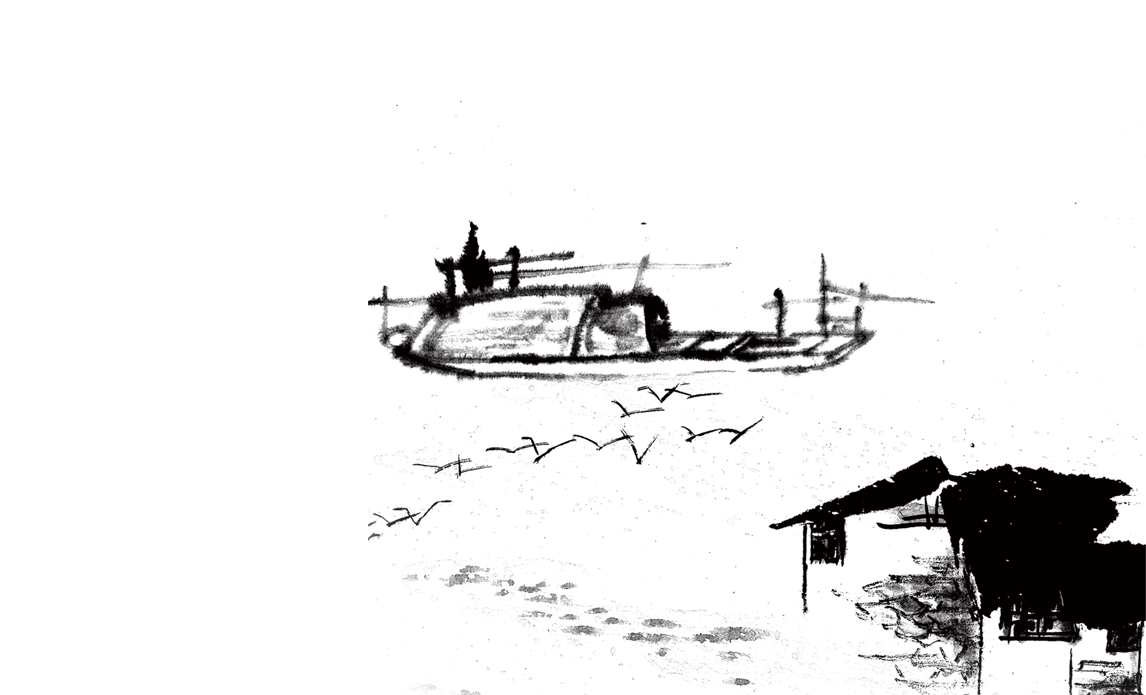 执教：何潇晨
地点：1号楼2楼智慧教室
时间：2019年10月23日13:00点
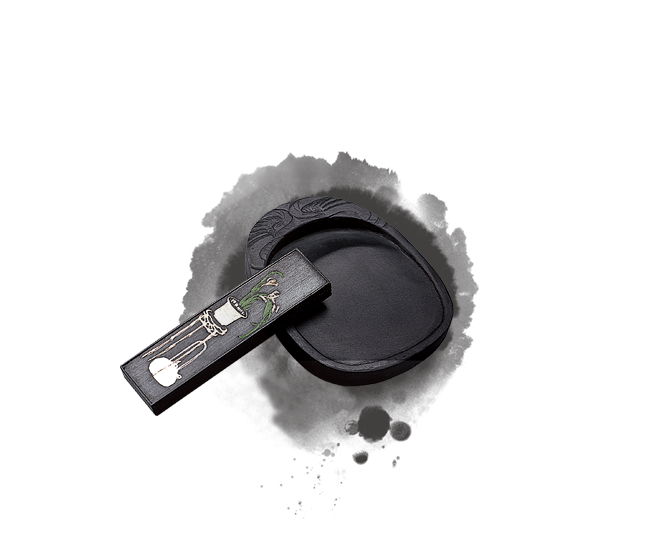 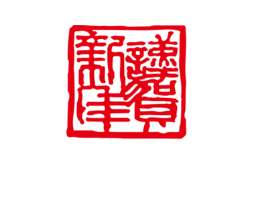 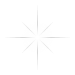 2018年上海市普通高中学业水平考试技能操作测试
第一候考室
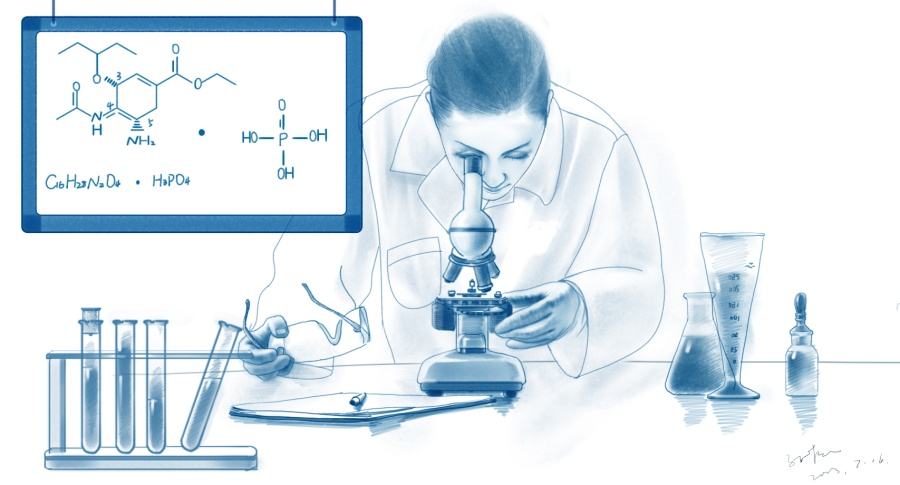 2018年上海市普通高中学业水平考试技能操作测试
第二候考室
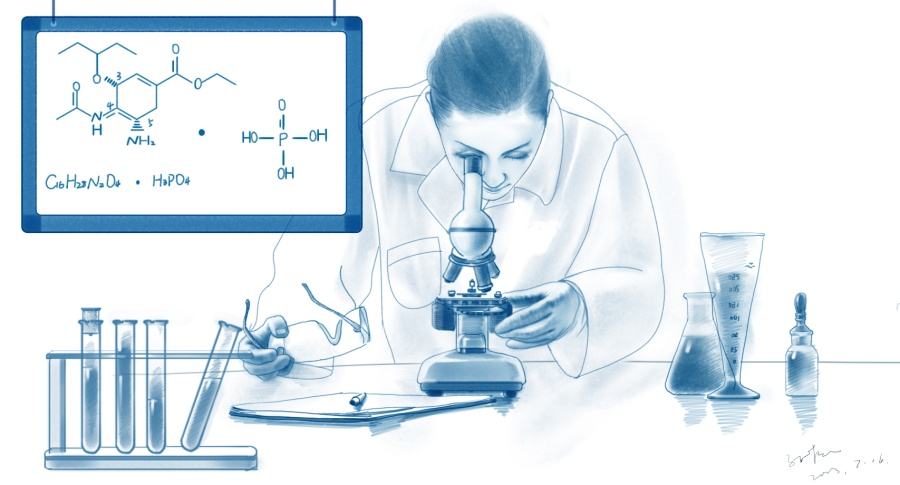 2018年上海市普通高中学业水平考试技能操作测试
第三候考室1
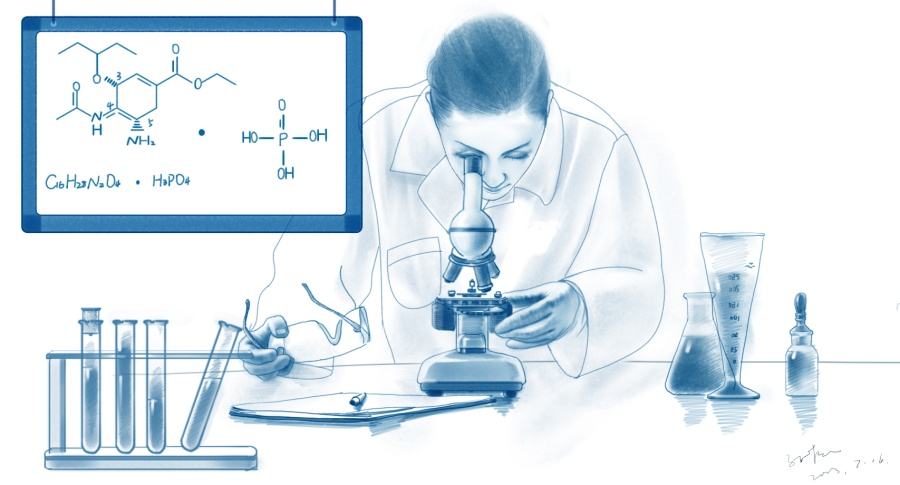 2018年上海市普通高中学业水平考试技能操作测试
第三候考室2
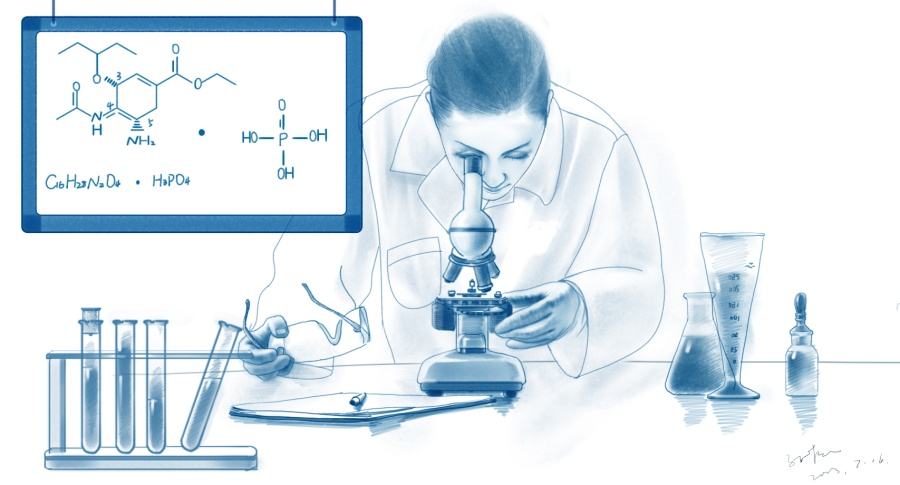 候考流程图
默读试题，严禁讨论作答
签到
抽签确定组别
在试卷评分表上填写相关信息
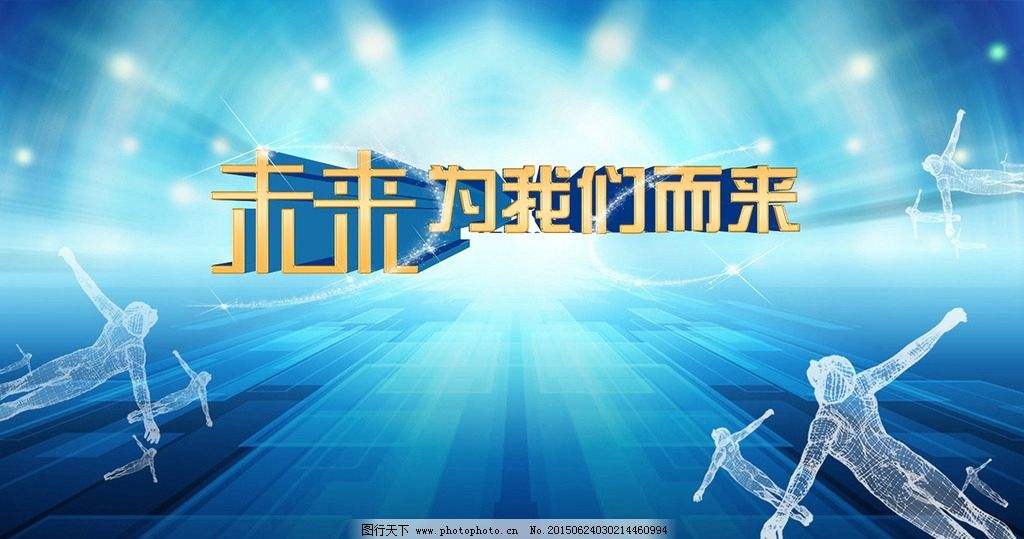 上南中学慕课设计与实践培训课程开班大会
2018年3月15日
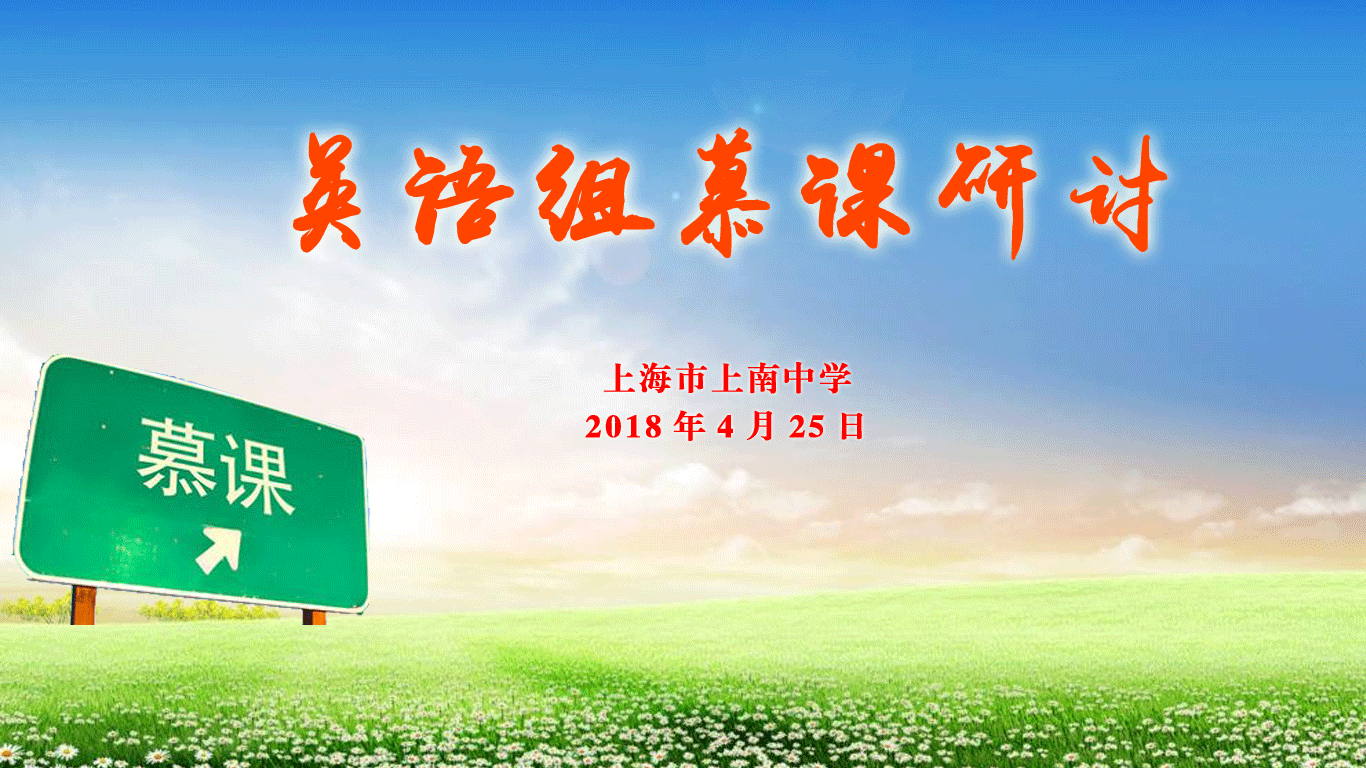 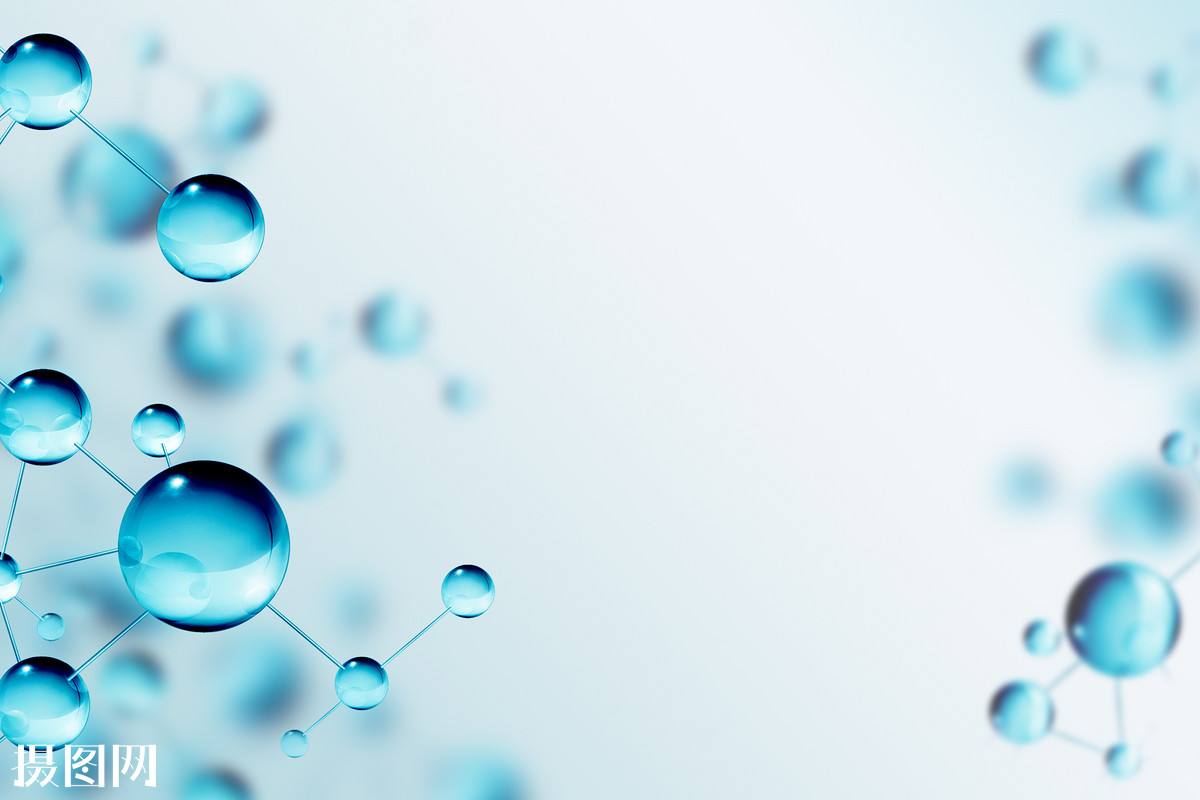 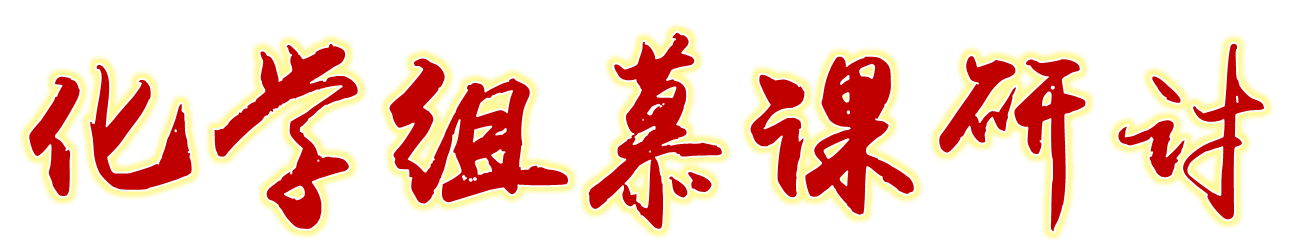 上海市上南中学
2018年4月28日
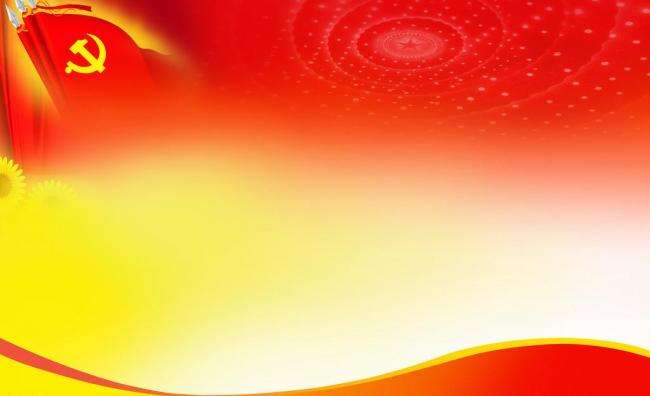 党员干部与2018届高三部分学生结对
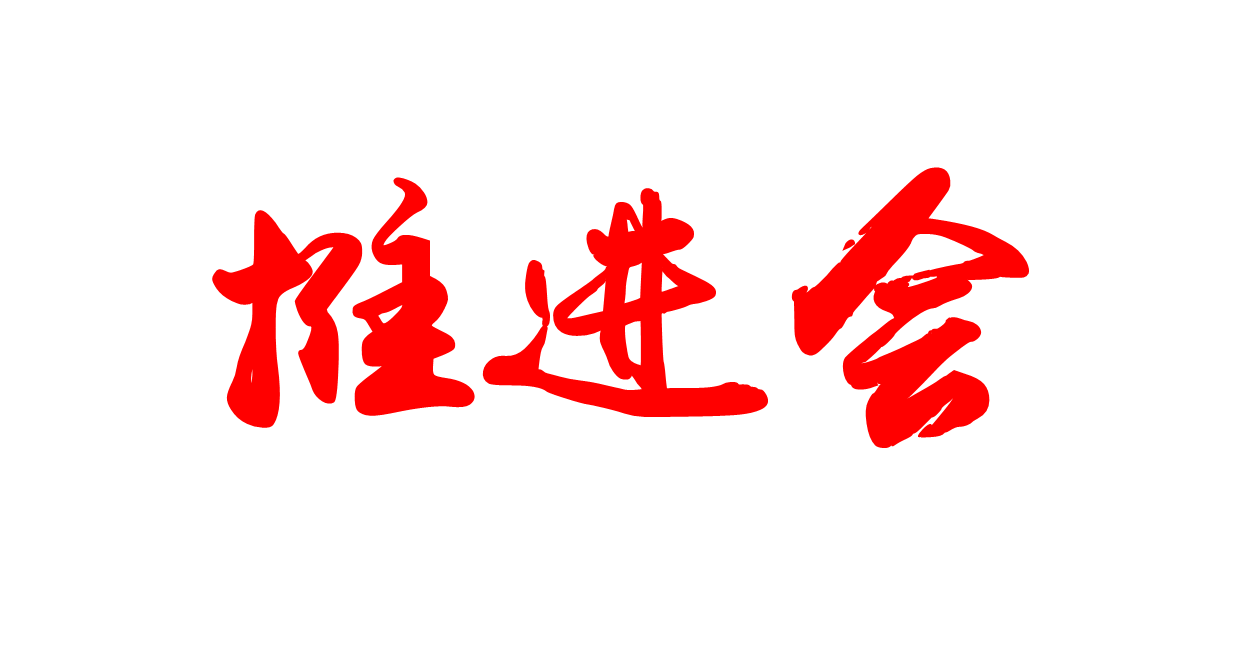 上海市上南中学2018年5月8日
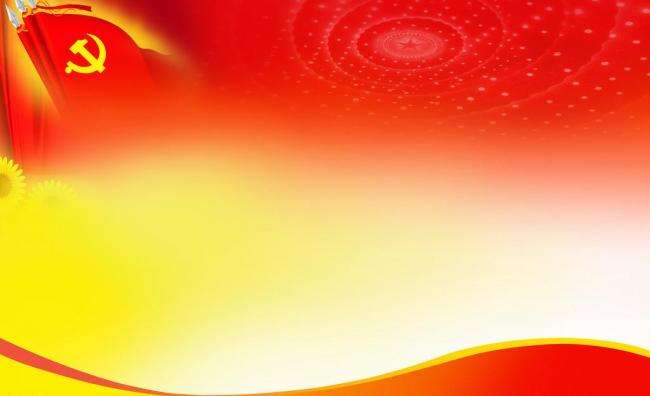 党员干部与2018届高三部分学生结对
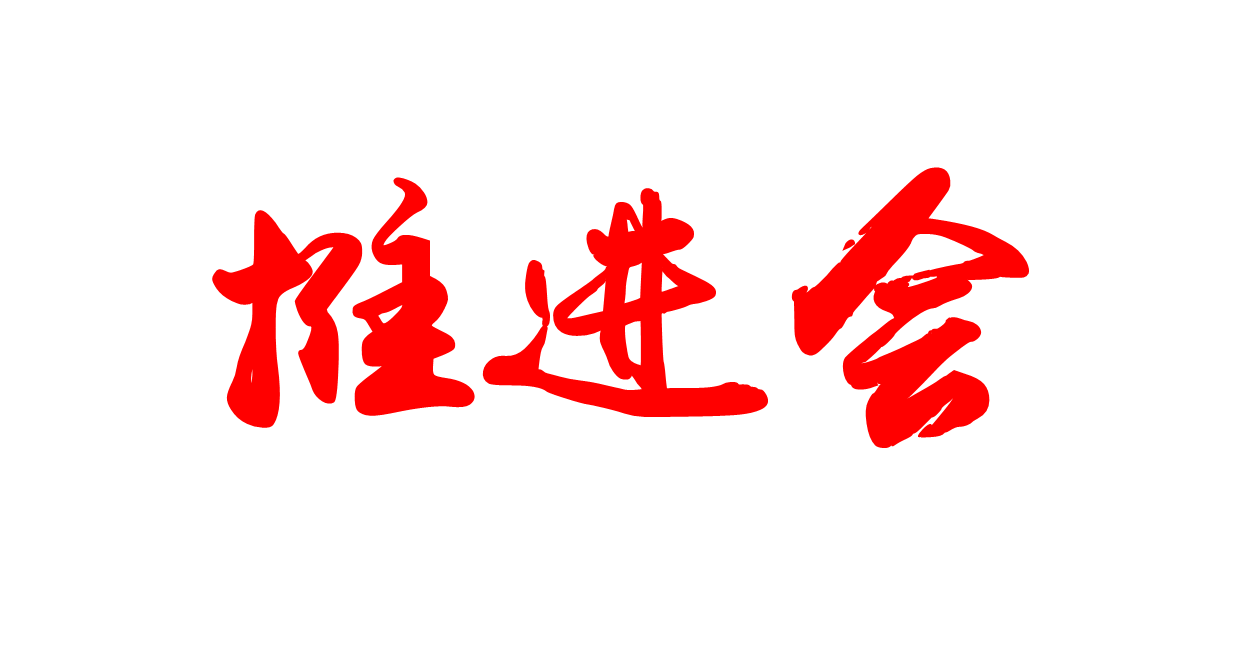 上海市上南中学2018年5月8日